Государственное бюджетное общеобразовательное учреждение  Самарской области средняя общеобразовательная школа № 3 г.о. Чапаевск Самарской области структурное подразделение Детский сад № 19 «Колокольчик»
Многофункциональное пособие«Ширма-маркер игрового пространства»
Воспитатель:  Бегаева С.В.
Задачи социально-коммуникативного развития в игровой деятельности
Развивать умение:
      - строить общение и взаимодействие со взрослыми и сверстниками; 
      - вместе планировать игровую деятельность;   
      - договариваться в распределении ролей и координации действий в игре;

 Развивать навыки сотрудничества;

Формировать умение управлять своим поведением
Сюжетно-ролевая игра дошкольников
Сюжетно-ролевая игра - неотъемлемая часть в развитии  коммуникативных навыков у детей.


Игра – подлинная социальная практика ребенка, его реальная жизнь в обществе сверстников.
Традиционные маркеры бытовой тематики
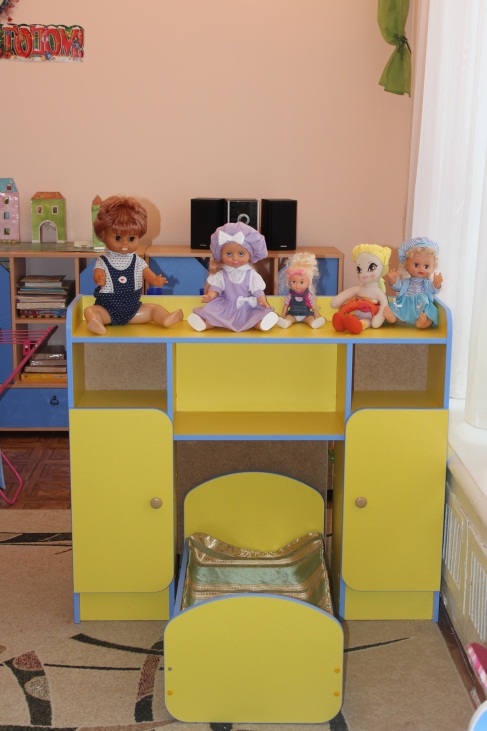 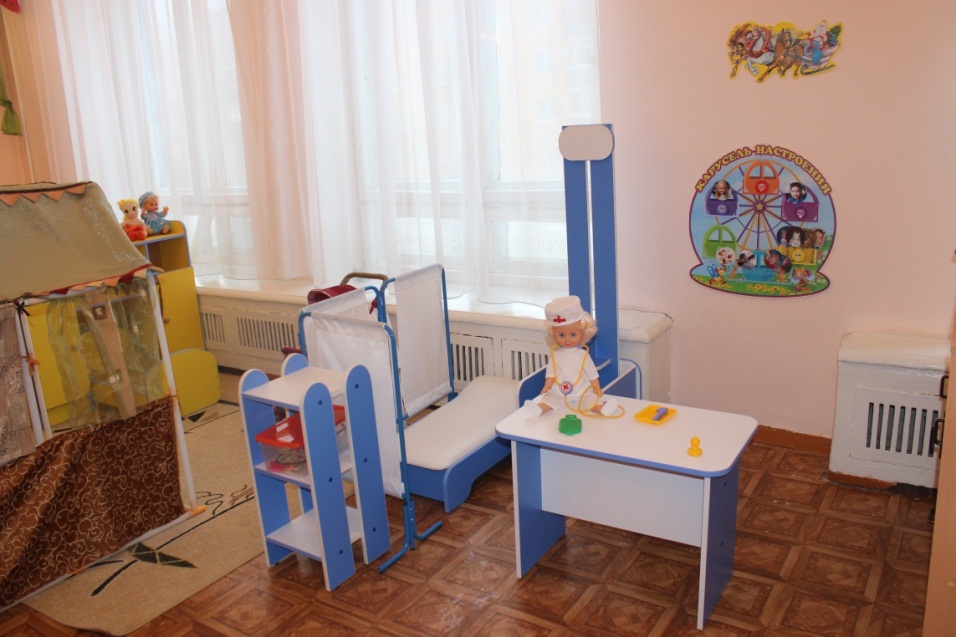 Маркер  пространства воображаемого мира
Участие родителей в создании маркера
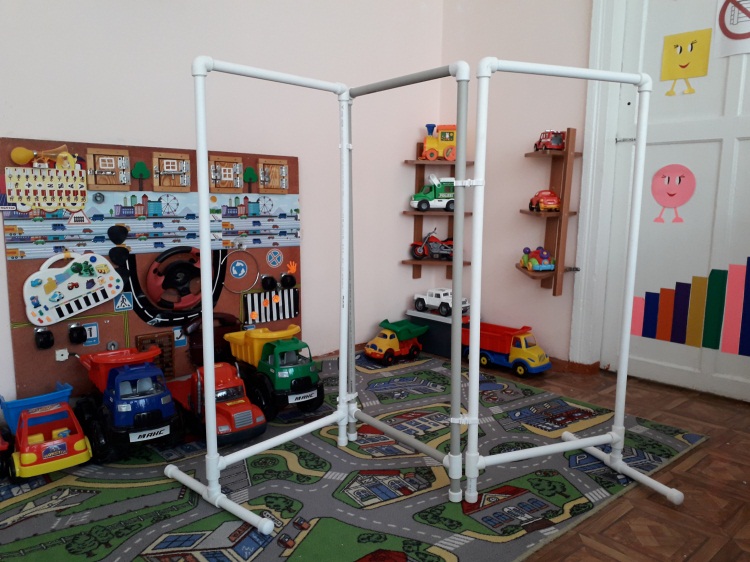 Секции будущего маркера
Наглядный и дидактический материал
Изготовление атрибутов
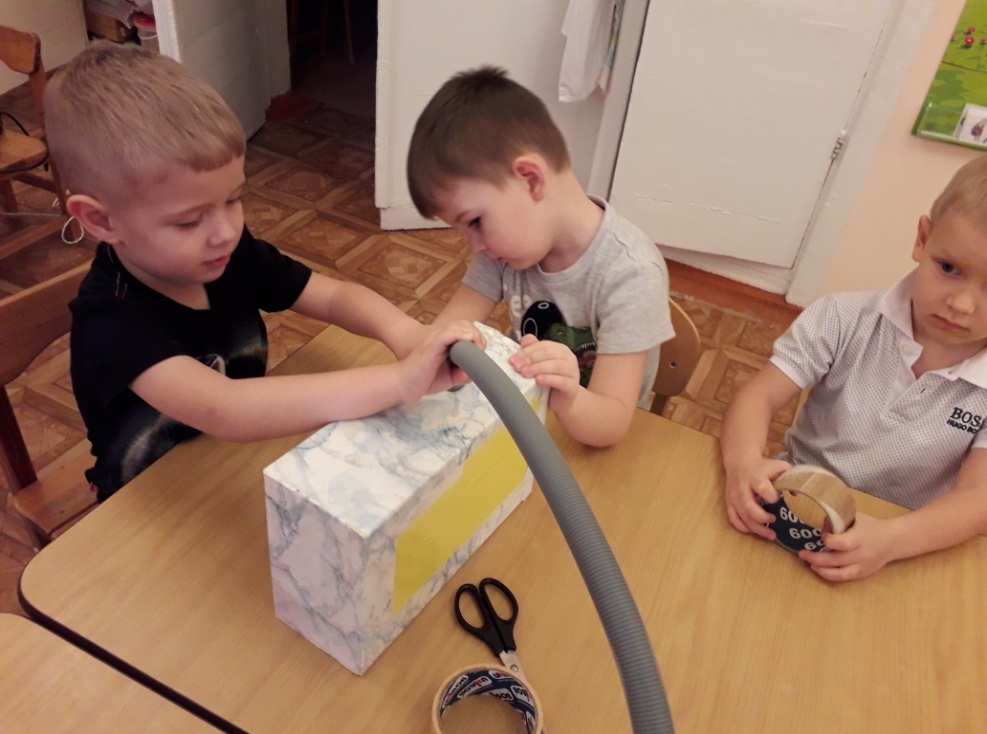 Конструкция в сборке
Сюжетно-ролевая игра « Мы - водители»
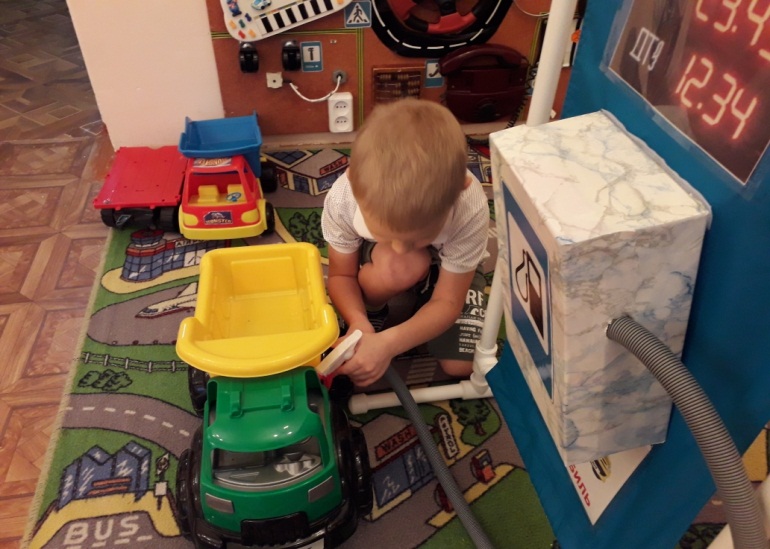 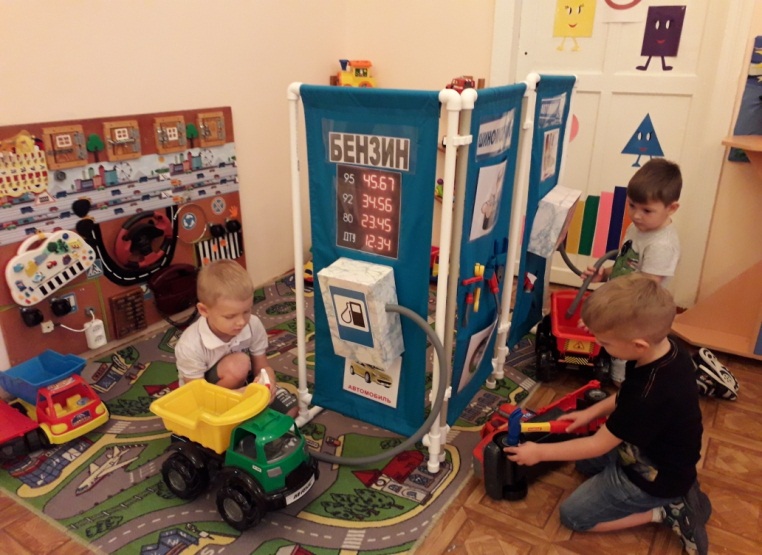 Уголок водителя
Уголок уединения
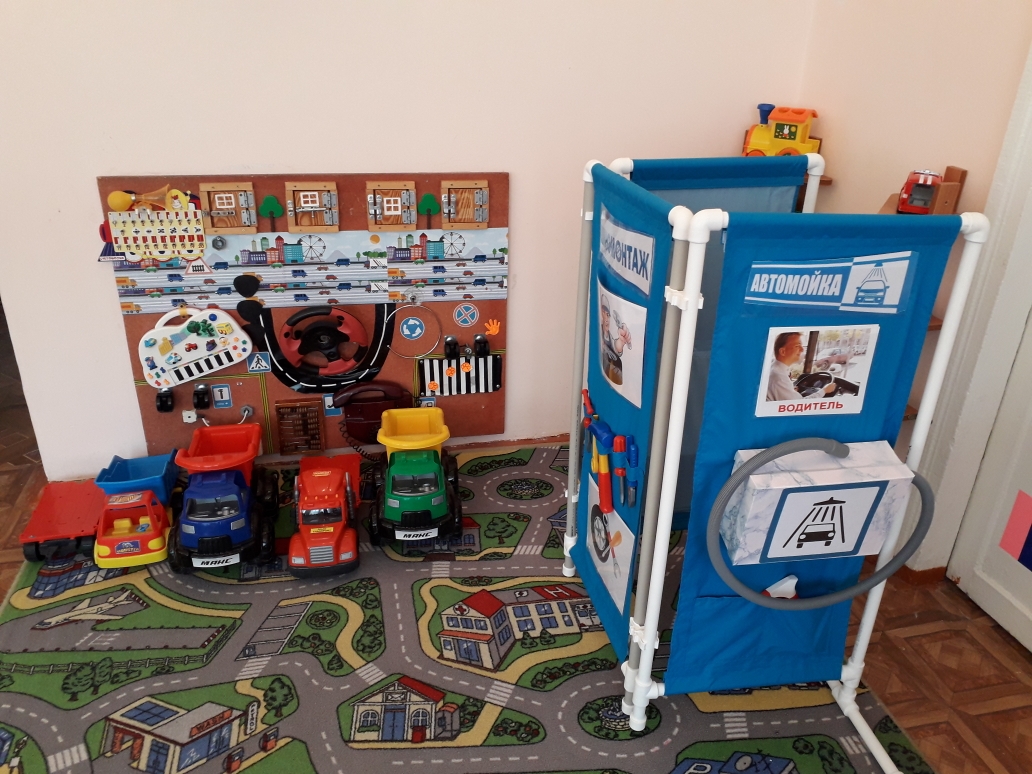 Наша творческая команда